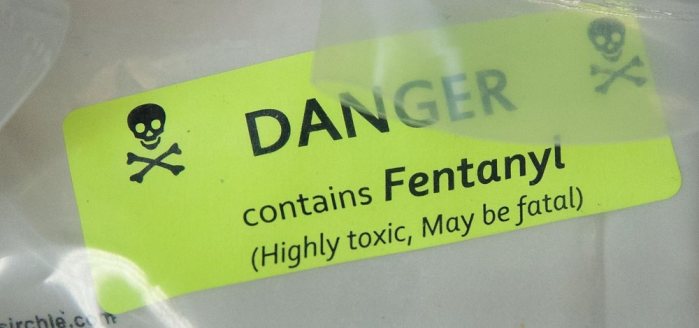 This Photo by Unknown Author is licensed under CC BY
Fentanyl and Your Safety
Christy Hicks, LCADC/CSW
Regional TEAP Specialist
Atlanta, Dallas and Chicago Regions
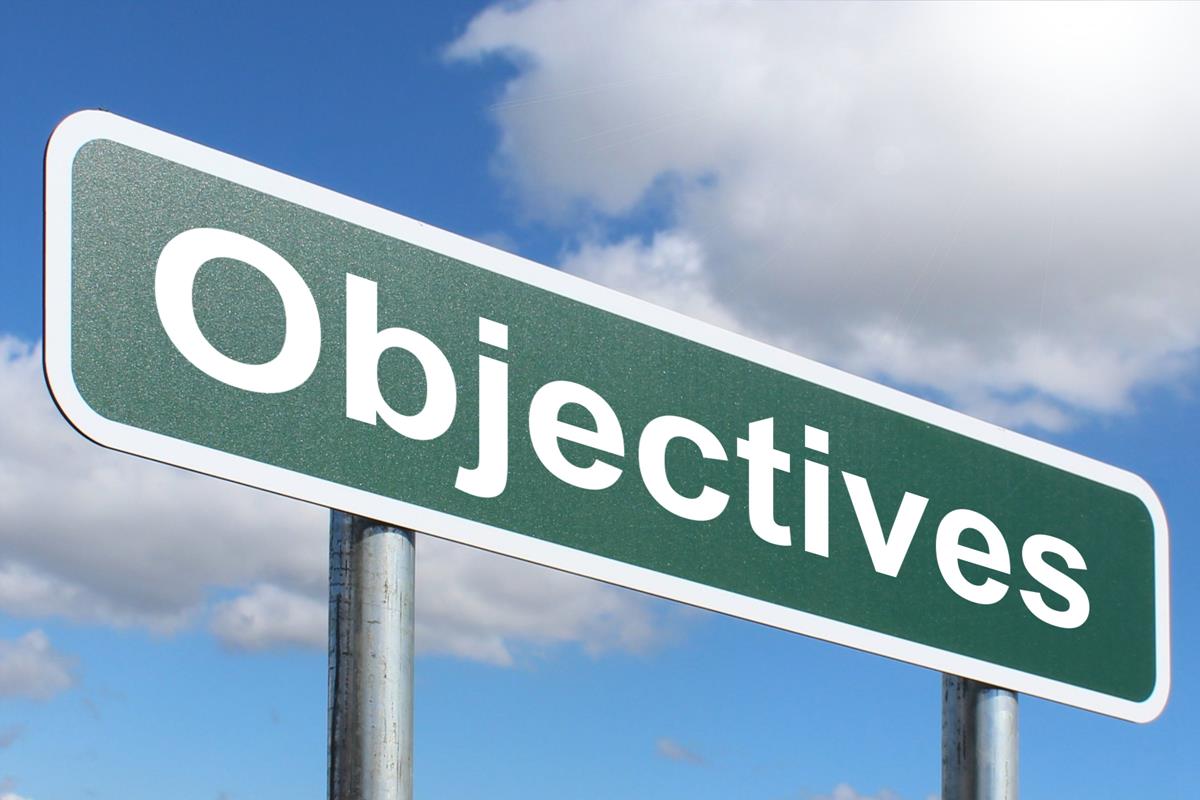 You will be able to:
Explain how fentanyl works in the body

List three short-term and three long-term effects of fentanyl use/exposure

List three safety precautions to avoid contact with fentanyl
This Photo by Unknown Author is licensed under CC BY-SA
What is Fentanyl?
Fentanyl is an Opioid
Fentanyl is a synthetic opioid (Opiate).  This means it is chemically manufactured.
An Opioid is any drug compound that binds to opiate receptors (protein molecules located on the membranes of some nerve cells0 found in the brain, spinal cord and digestive tract.
Opioids are drugs derived naturally, synthetically, or semi-synthetically.
Opioids including fentanyl are legally designated as narcotics.
How do Opioids Work?
How is Fentanyl used?
Onset of use of Fentanyl
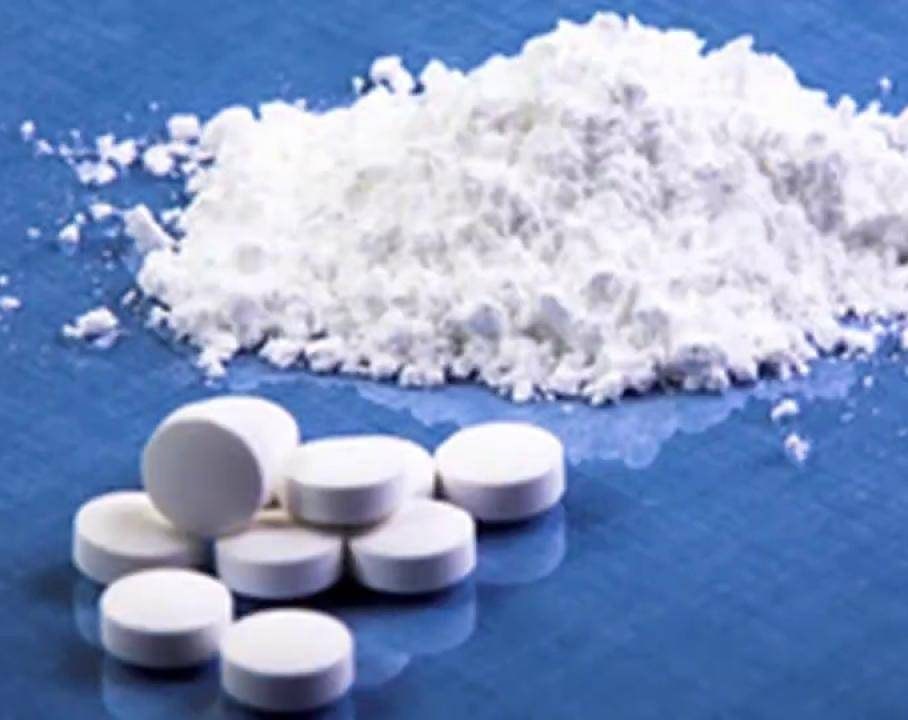 What does Fentanyl Look like?
White crystalline powder
Transdermal patch
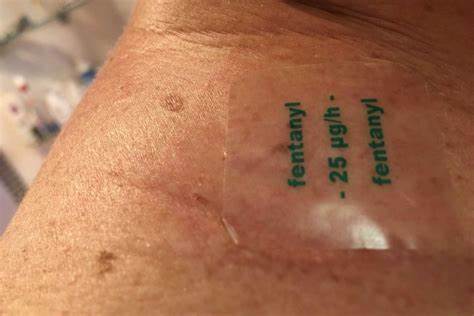 Fentanyl Potency
Comparison of potency of fentanyl and other prescription opioid drugs to morphine
Short-term Effects of Fentanyl Use (low dose)
Euphoria		
Muscle rigidity
Respiratory depression
Pain relief
Anxiety
Depression
Drowsiness
Confusion
Dizziness
Weakness
Pupillary constriction
Suppression of cough reflex
Reduction in blood pressure
Fainting
Nausea and vomiting
Constipation
Slowing of breathing
Constriction of bronchi and impairment of ventilation
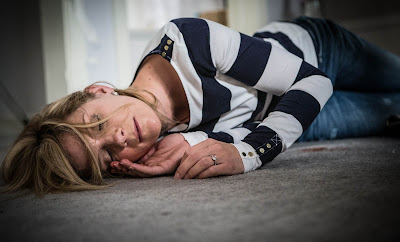 Short-Term Effects of Fentanyl Use (high dose)
Loss of consciousness
Cessation of breathing
Respiratory depression
Chest muscle paralysis
Increase in blood pressure
This Photo by Unknown Author is licensed under CC BY-NC-ND
Withdrawal Symptoms
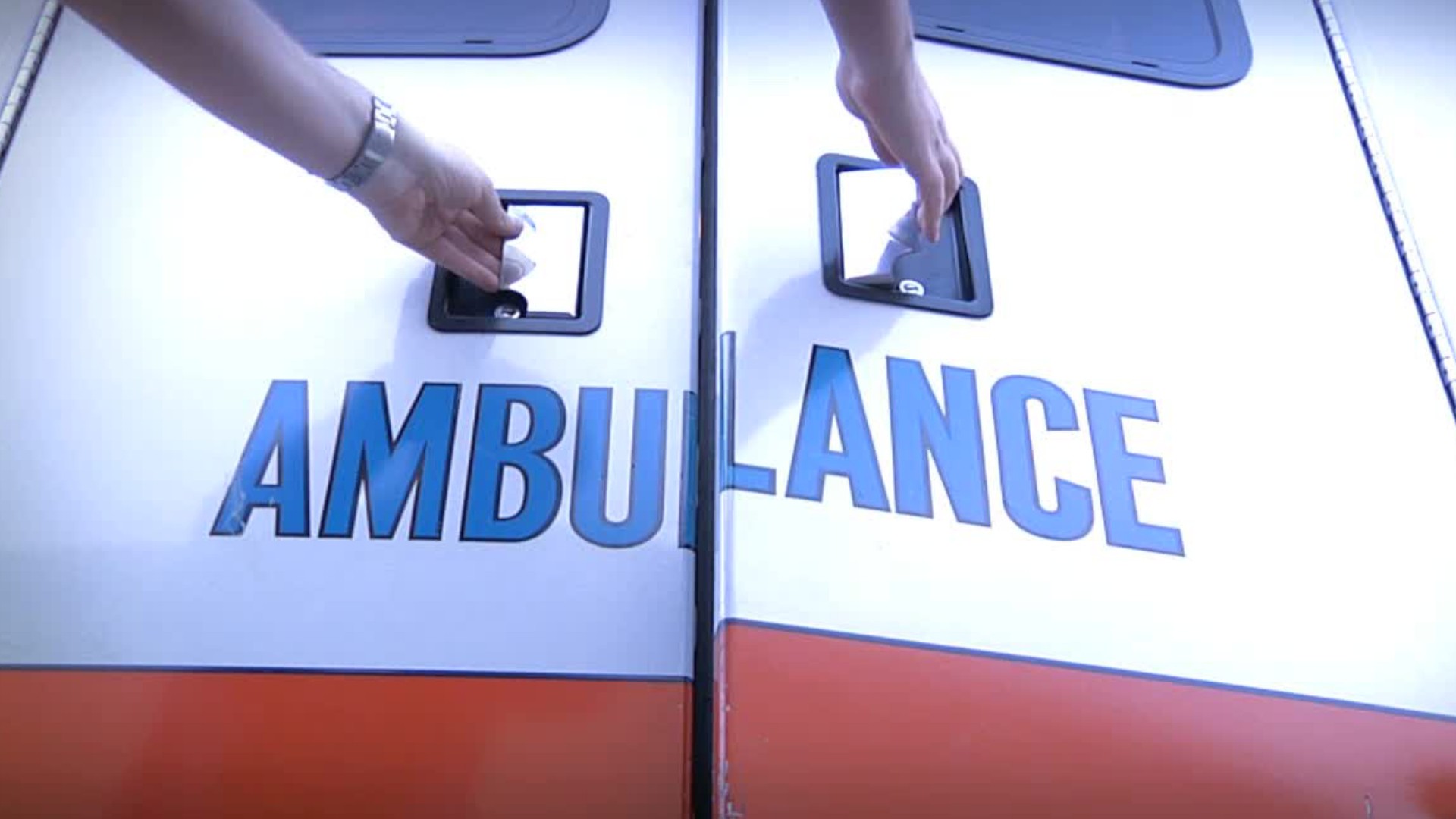 Lethality
The risk for death is greater than for morphine and heroin
Death can be immediate
Even one small dose of fentanyl can be fatal
Symptoms of overdose include extreme downiness and sedation
Large does of the drug naloxone are needed to reverse overdose effects of fentanyl
This Photo by Unknown Author is licensed under CC BY
Potential for Abuse
Signs of Abuse
Continued
Cross-Contamination
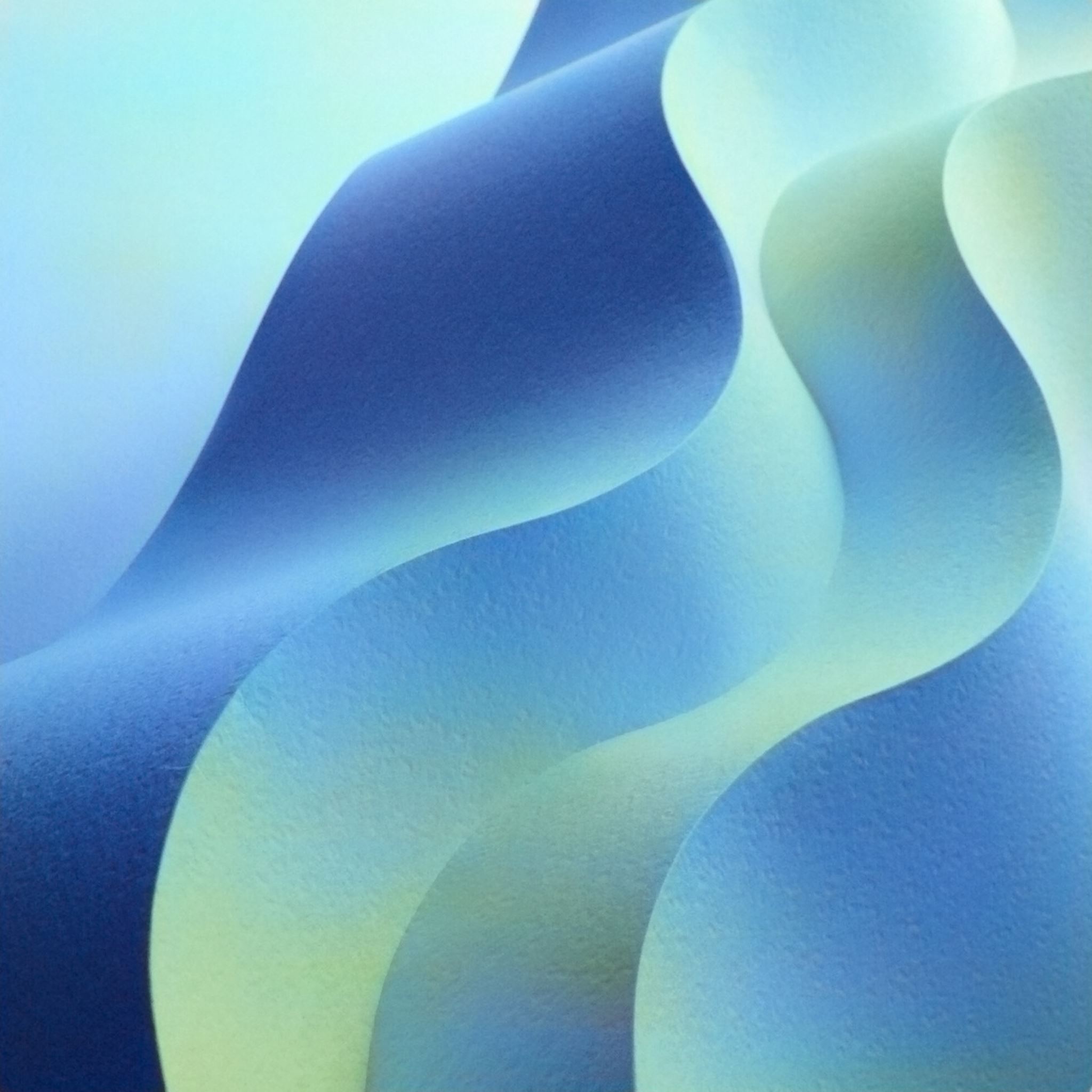 Fentanyl: Emergency Responders at Risk
Continued
Develop an incident-specific plan to perform field-testing. Personnel specifically trained to perform field-testing should do so while wearing proper PPE.
Wash hands (or other unprotected skin) with soap and water immediately after coming into contact with illicit drugs or after leaving an area where illicit drugs may have been present. Avoid breaking the skin while cleaning and cover all open wounds.
Do not use hand sanitizer (or any alcohol-based cleaner) or bleach
Be aware that the use of illicit drugs in bathrooms is reportedly a common practice. Individuals might hide or try to get rid of illicit substances by dumping them into the toilet and flushing repeatedly. This process can increase the chances of responders inhaling harmful substances. This process may also cause bathroom surfaces and materials to be unsafe.
Potential Exposures for Responders
Decontamination
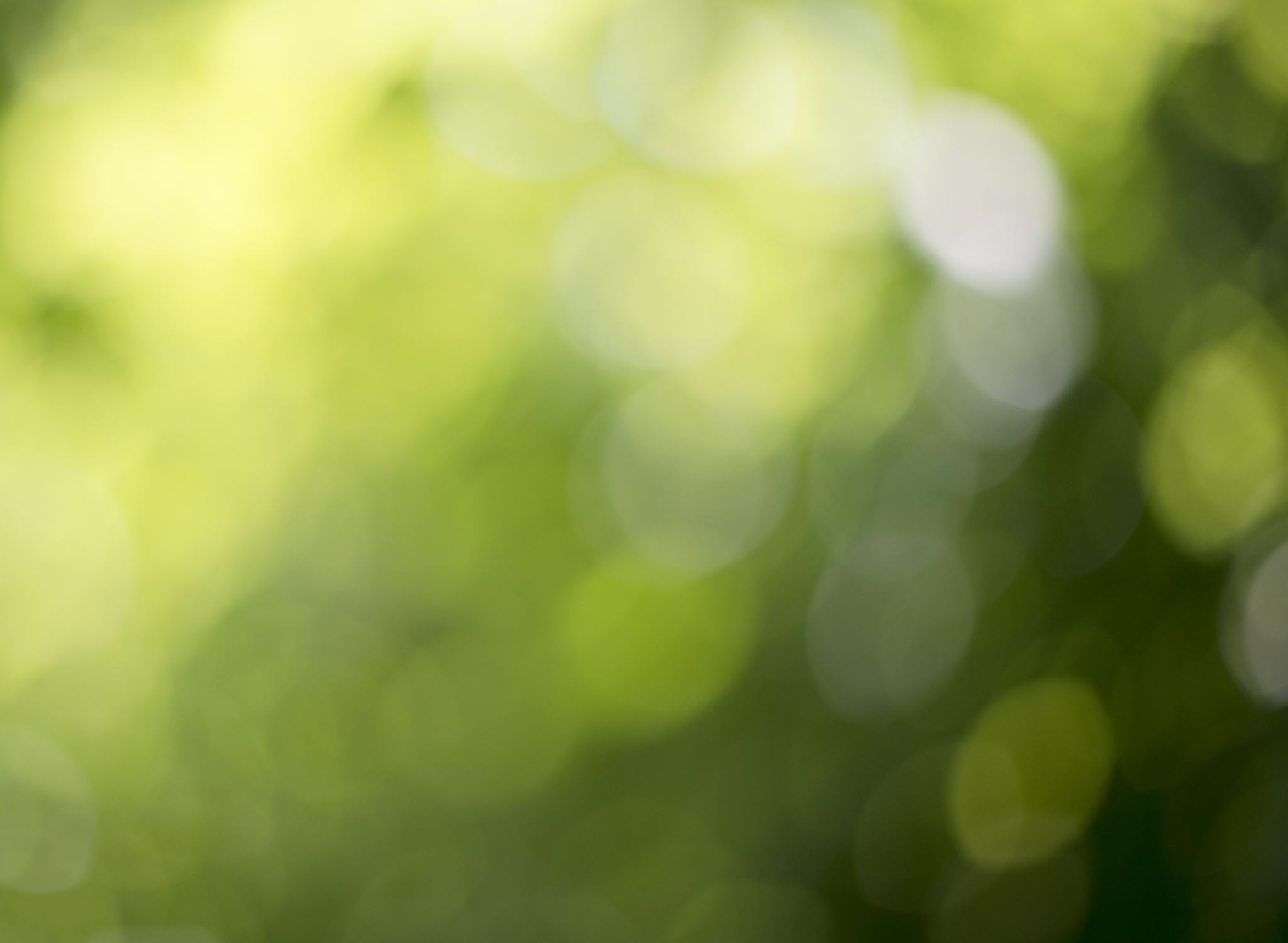 Naloxone Use in a Suspected Overdose
How does this fit in with Job Corps?
Questions????